퇴직예정교직원 현장연수 2024년1학기 1기 사진
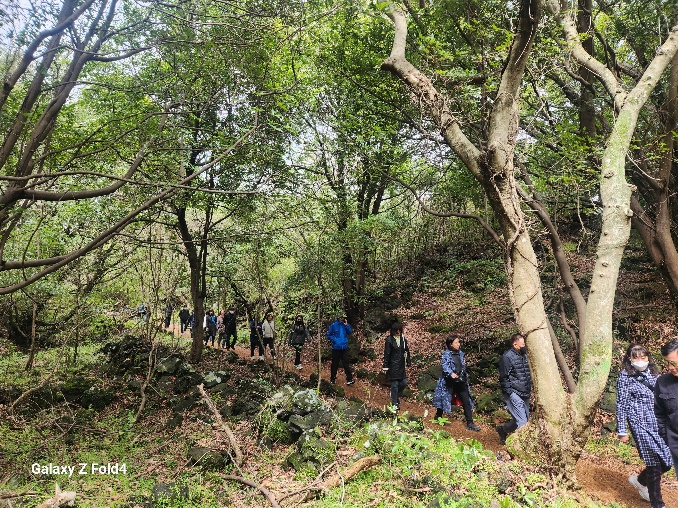 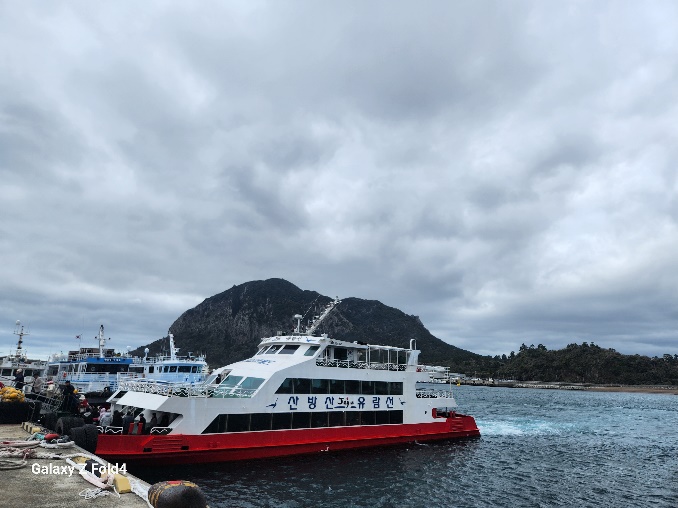 화순곶자왈생태탐방
산방산유람선
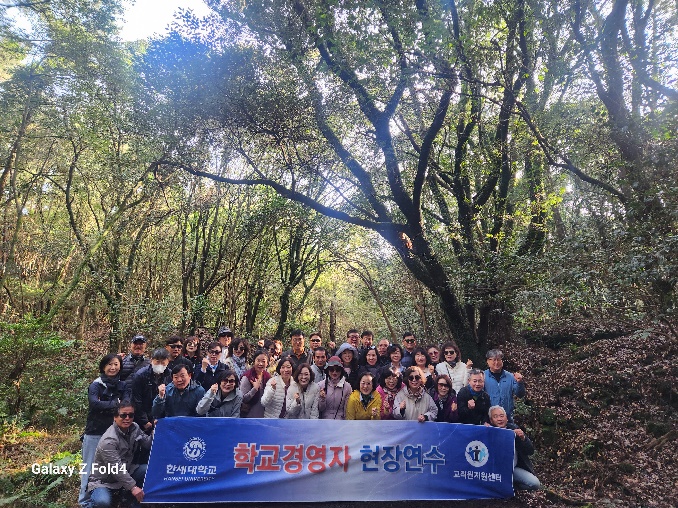 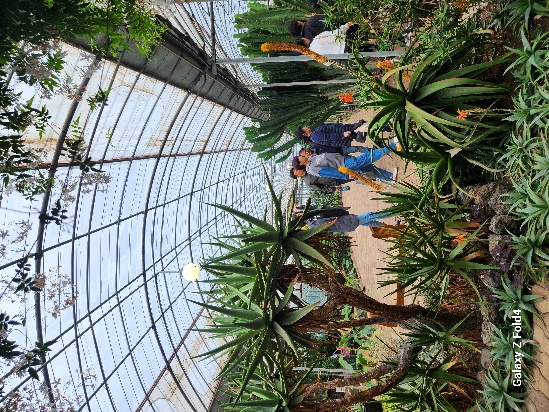 동백동산
카멜리아힐
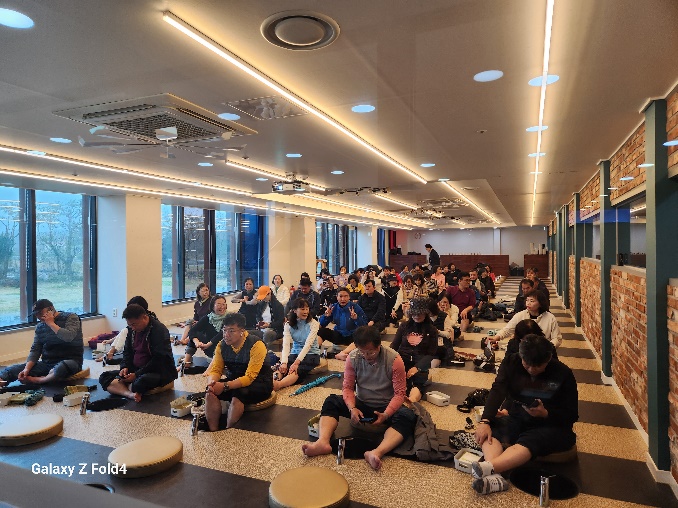 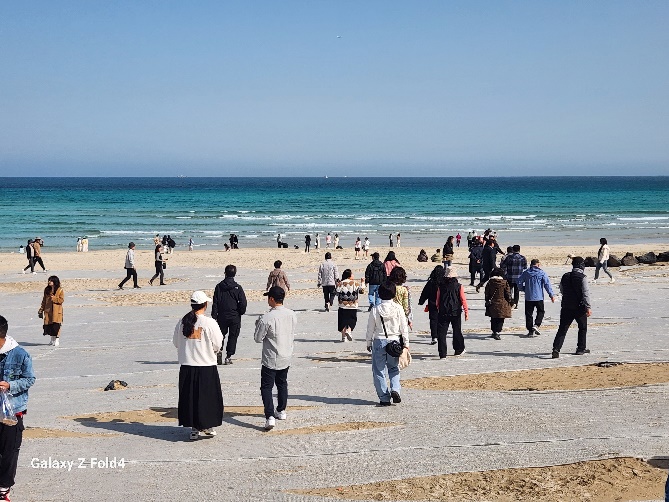 함덕해수욕장
족욕 및 녹차밭
퇴직예정교직원 현장연수 2024년1학기 2기 사진
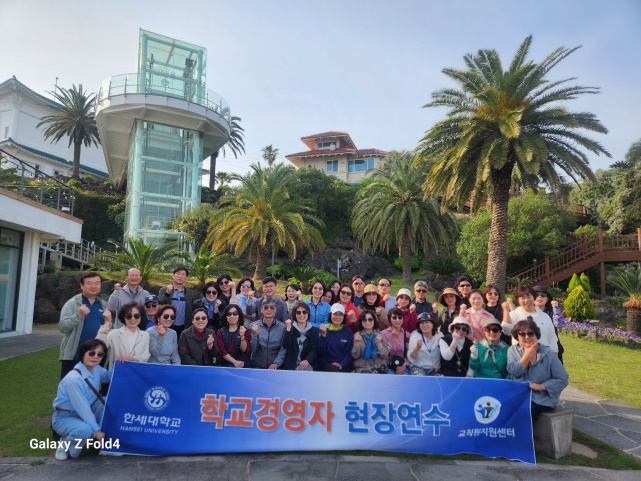 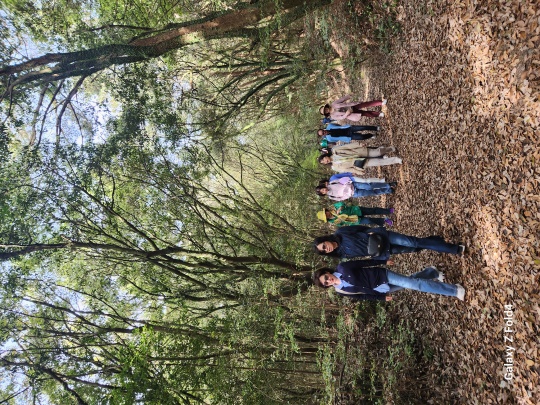 화순곶자왈생태탐방
색달해변
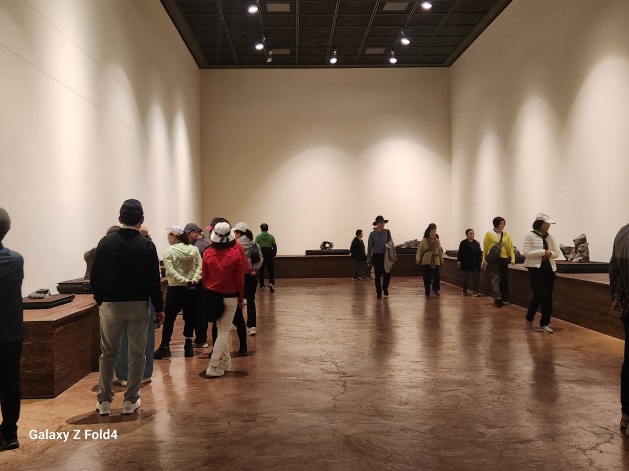 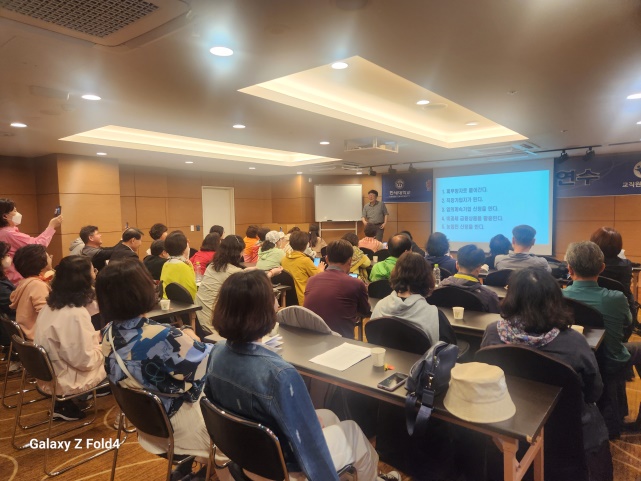 돌문화공원
경제연수
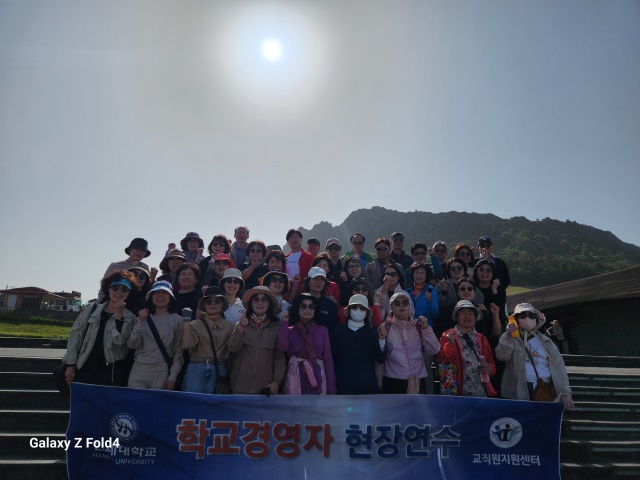 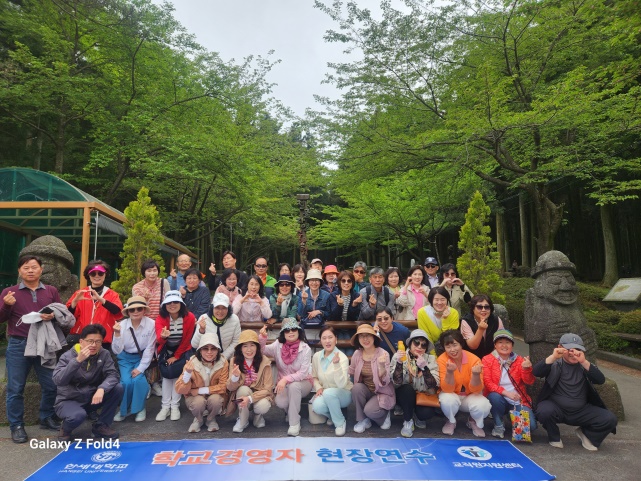 성산일출봉
절물오름
퇴직예정교직원 현장연수 2024년1학기 3기 사진
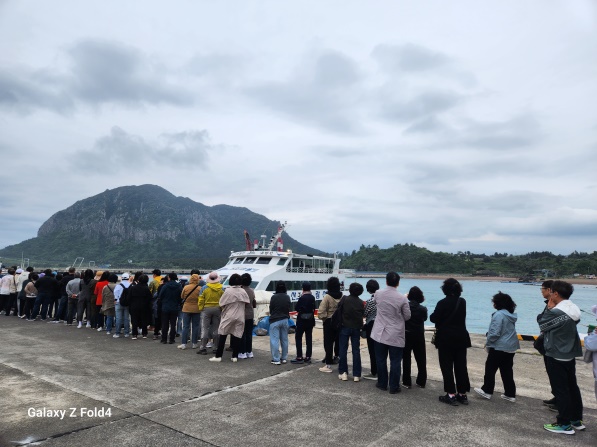 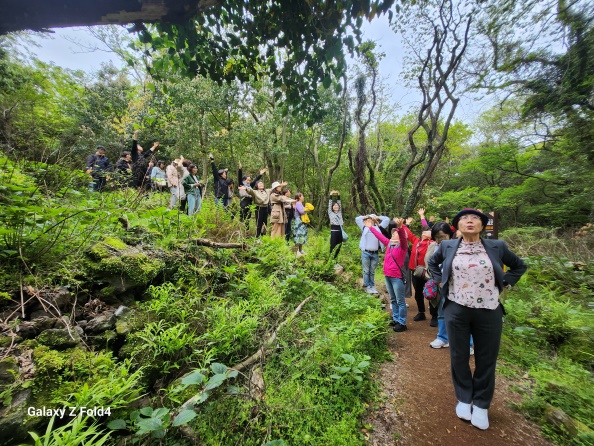 화순곶자왈생태탐방
산방산유람선
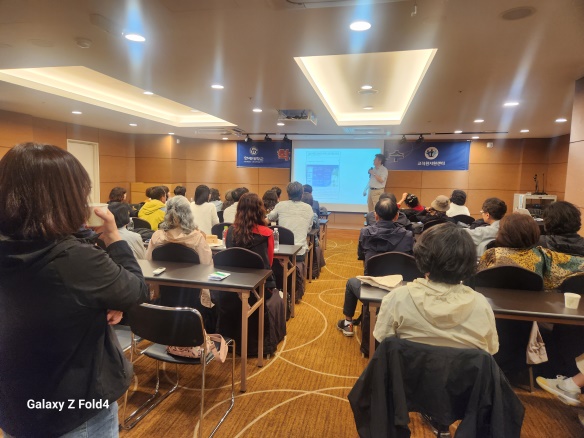 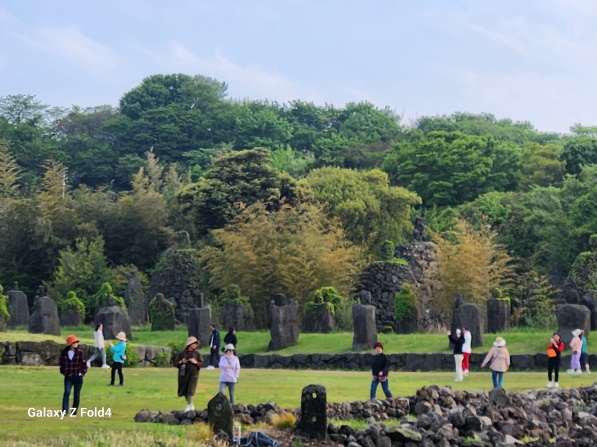 경제연수
돌문화공원
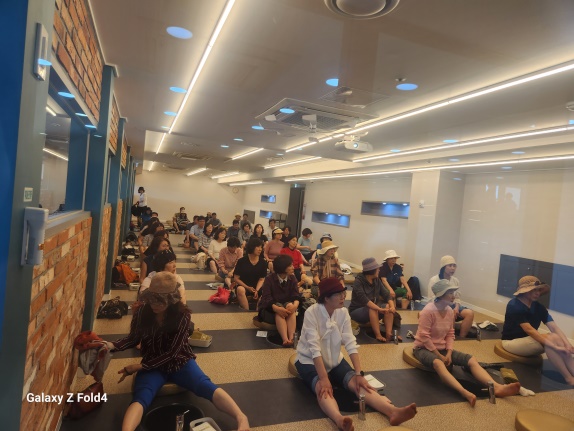 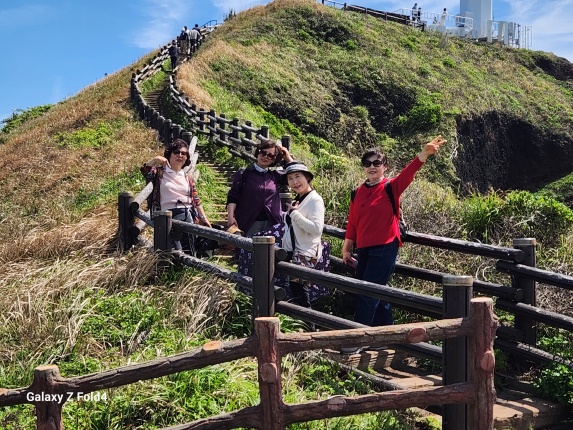 섭지코지
족욕 및 녹차밭
퇴직예정교직원 현장연수 2024년1학기 4기 사진
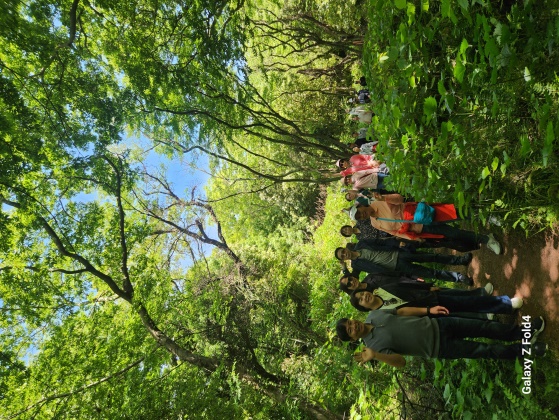 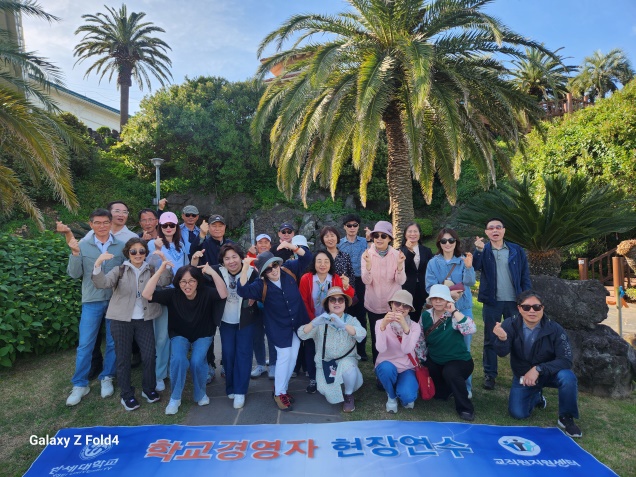 화순곶자왈생태탐방
색달해변
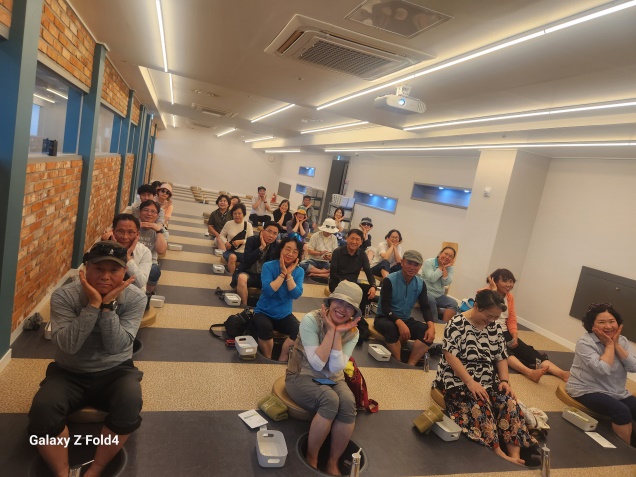 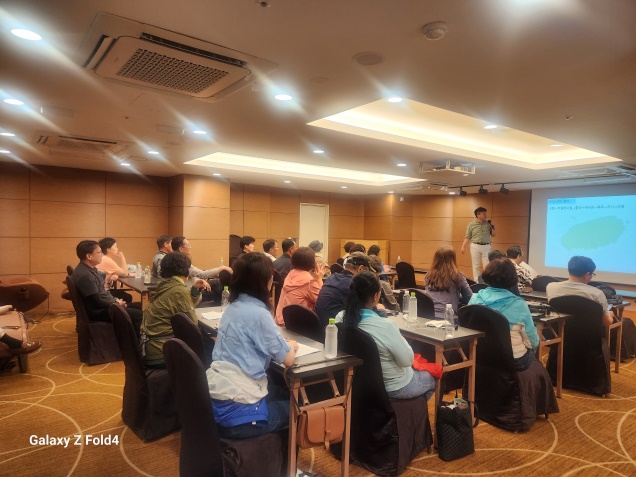 족욕체험
경제연수
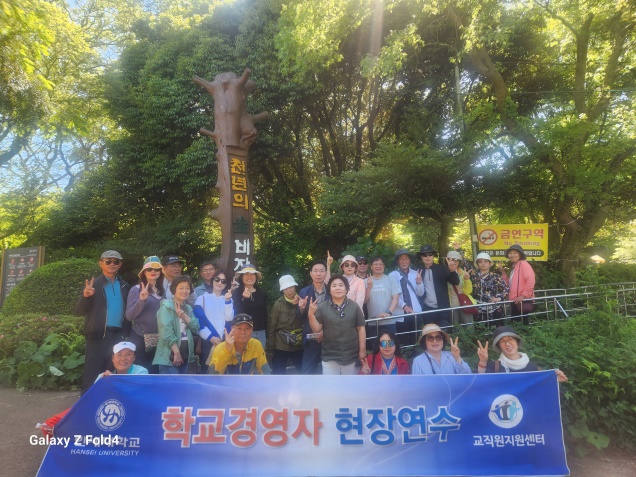 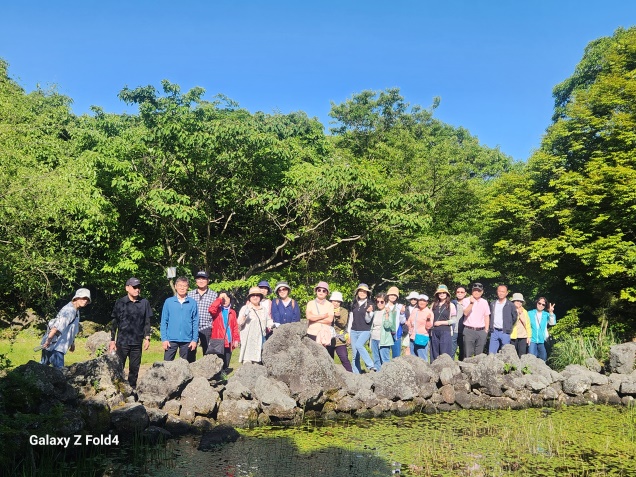 비자림
절물오름
퇴직예정교직원 현장연수 2024년1학기 5기 사진
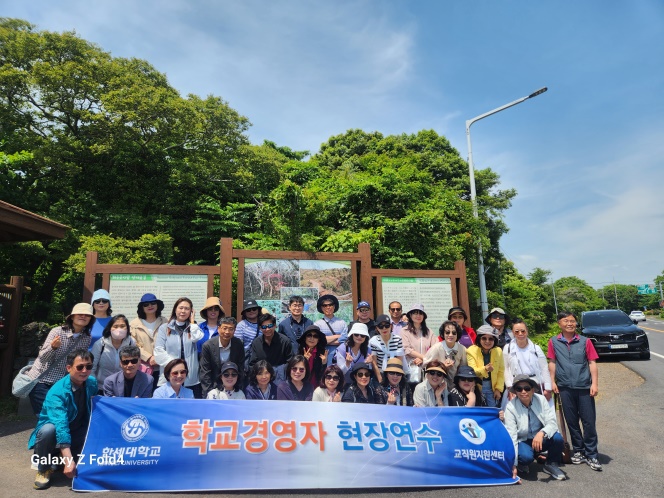 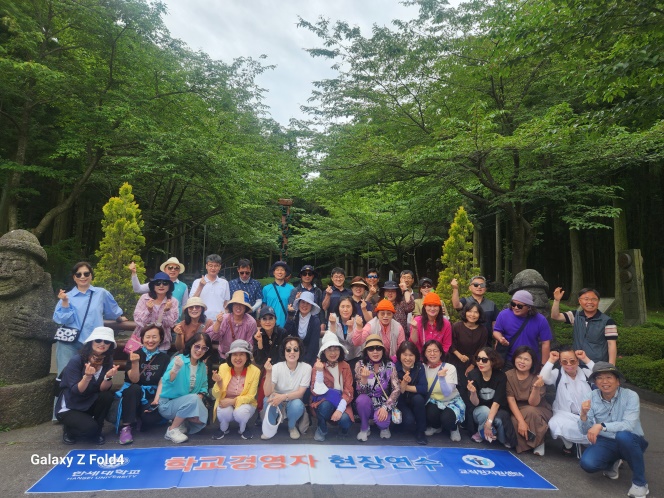 화순곶자왈생태탐방
절물자연휴양림
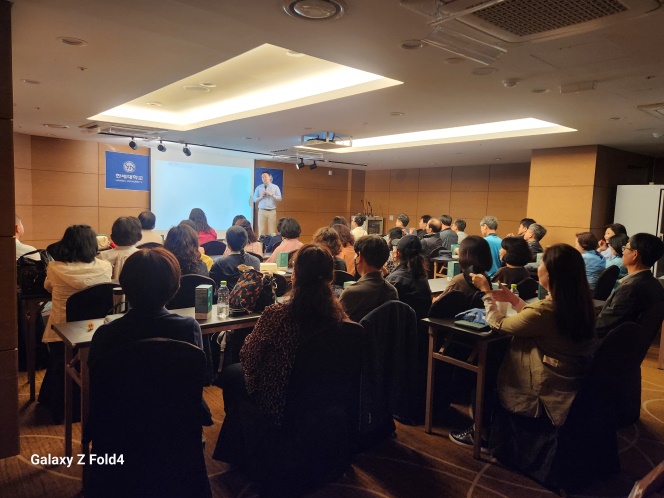 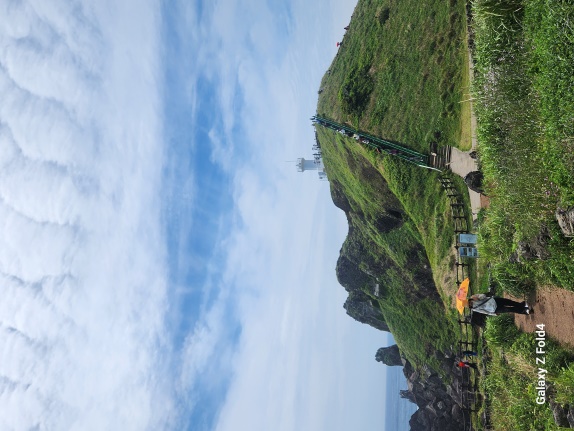 섭지코지
경제연수
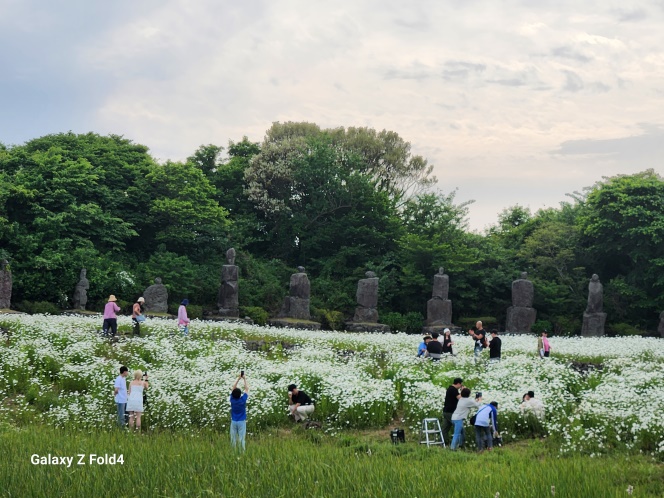 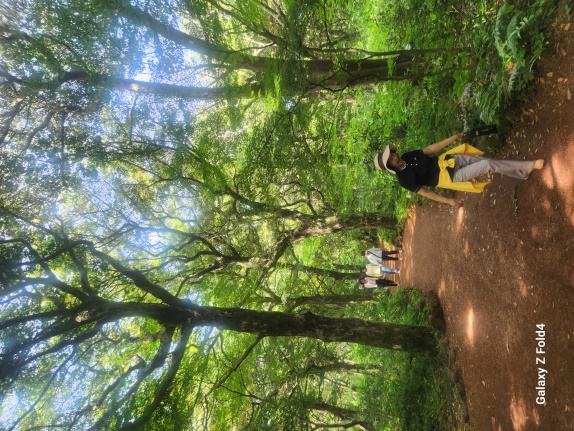 비자림
돌문화공원
퇴직예정교직원 현장연수 2024년1학기 6기 사진
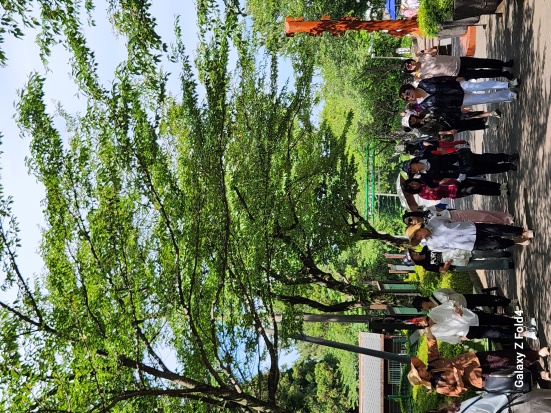 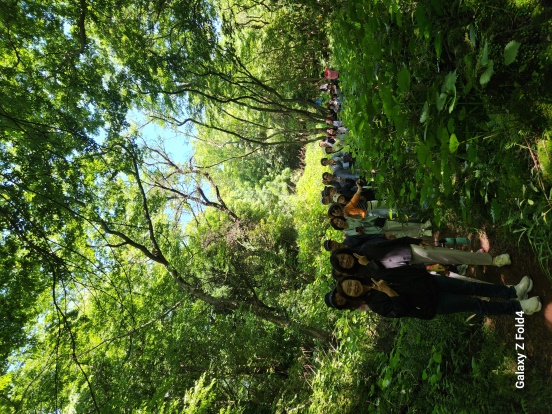 화순곶자왈생태탐방
절물자연휴양림
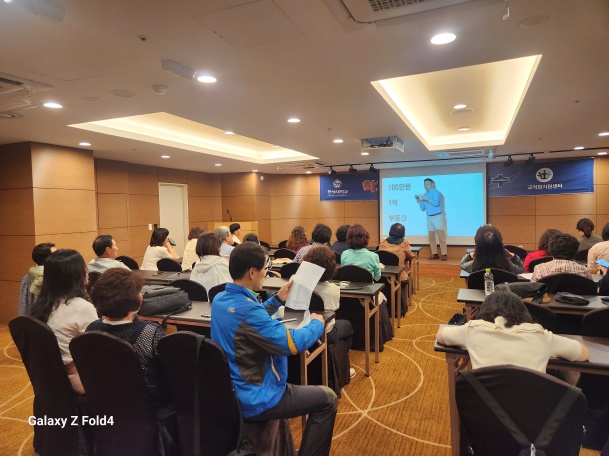 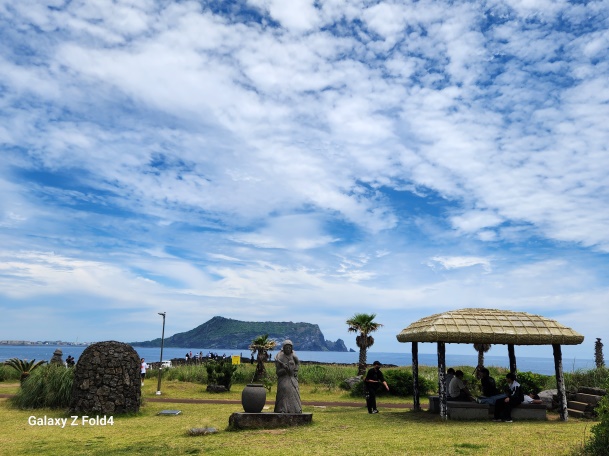 섭지코지
경제연수
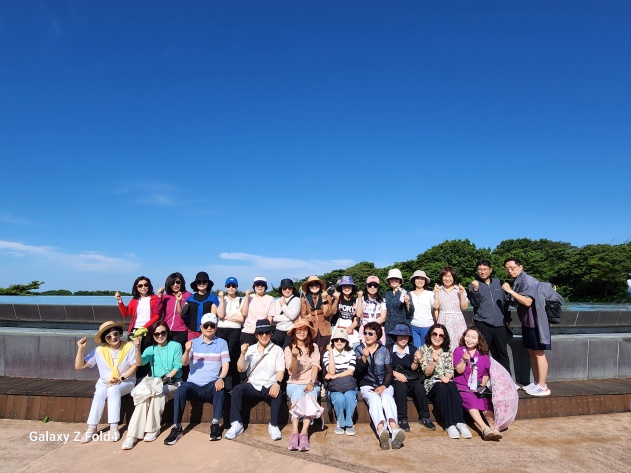 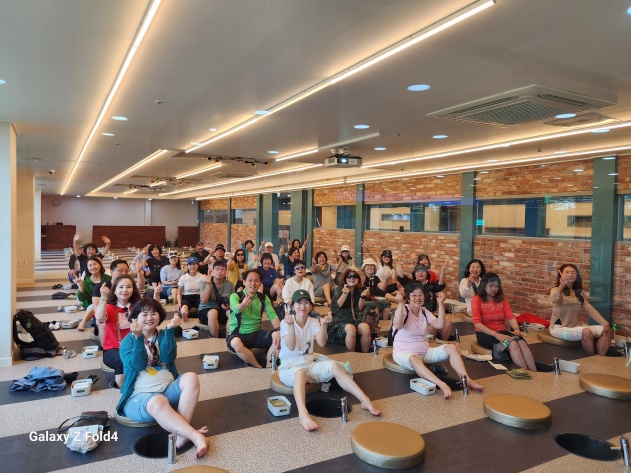 돌문화공원
족욕 및 녹차밭